कबचौ उमवि, जळगाव संलग्नित किसान कला, वाणिज्य व विज्ञान महाविद्यालय पारोळा, जि. जळगाव.
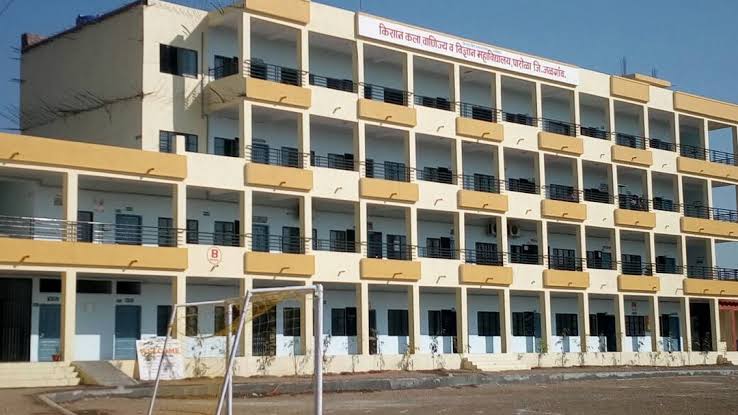 बेटी बचाओ  – बेटी पढाओ
प्रथम वर्ष कला - सत्र पहिले
विषय: राज्यशास्त्र 
भारतीय राज्यघटनेची ओळख
					

					सादरकर्ते 
				सहा. प्रा. शशिकांत पाटील  
				
					           दि. १९/०९/२०२२
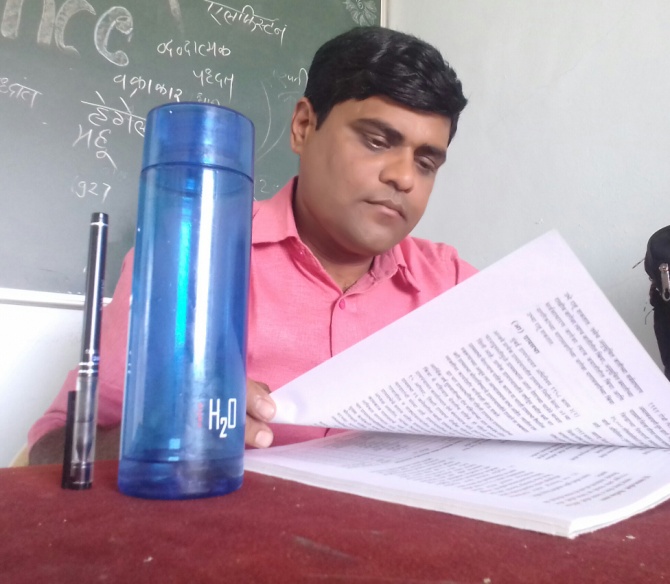 घटक ०१: भारतीय राज्यघटना
भारतीय राज्यघटनेचा सरनामा 
--: विश्लेषण :--
मुख्यत: ४ गोष्टींची माहिती समजते
घटनेचे उगमस्थान 
घटनेची स्वरूप
घटनेची उद्दिष्ट्ये 
घटनेचा स्विकार
घटनेचे उगमस्थान
भारतीय जनता 
आम्ही भारताचे लोक 
अमेरिकन घटनेचे अनुकरण.
घटनेचे स्वरूप
सार्वभौम  
समाजवाद  
धर्मनिरपेक्षता
लोकशाही 
गणराज्य
घटनेची उद्दिष्टे
न्याय  
स्वातंत्र्य  
समता 
बंधुता 
एकात्मता
घटनेचे स्विकार
१) स्विकार:
 दि. २६ नोव्हेंबर १९४९  

२) अंमलबजावणी: 
दि. २६ जानेवारी १९५०
धन्यवाद